TOÁN 1
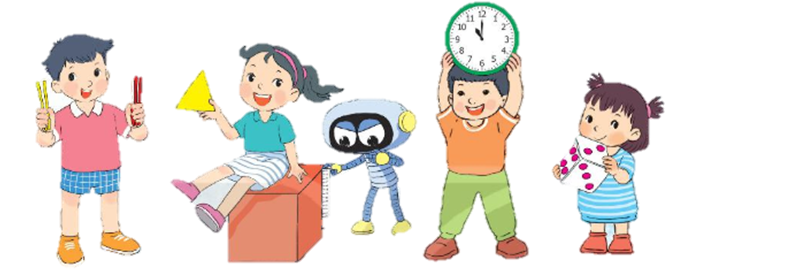 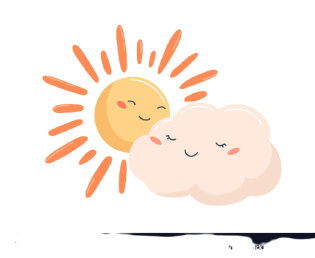 Khởi động
Bài 6
LUYỆN TẬP CHUNG
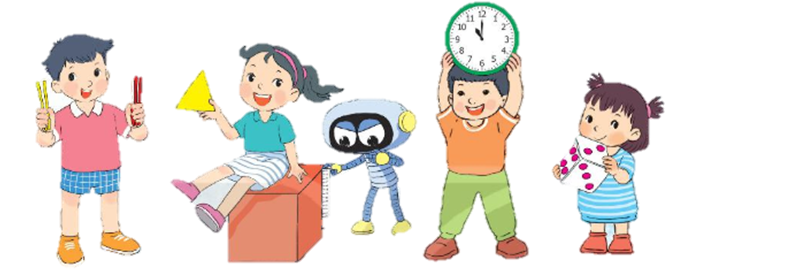 Sách Toán_trang 38
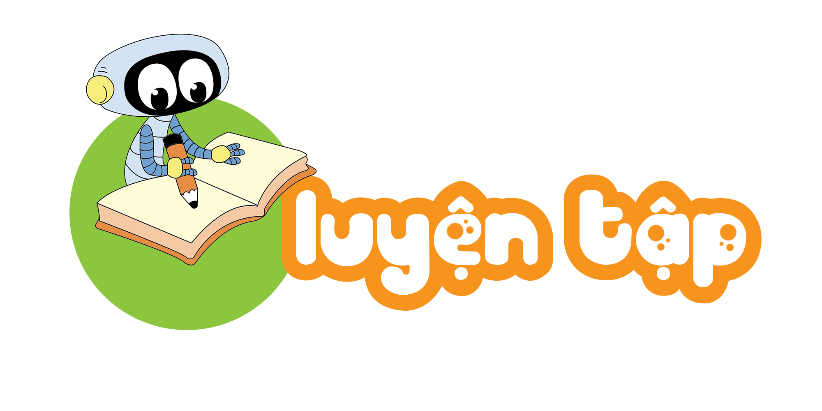 1
Trong hình dưới đây có những số nào?
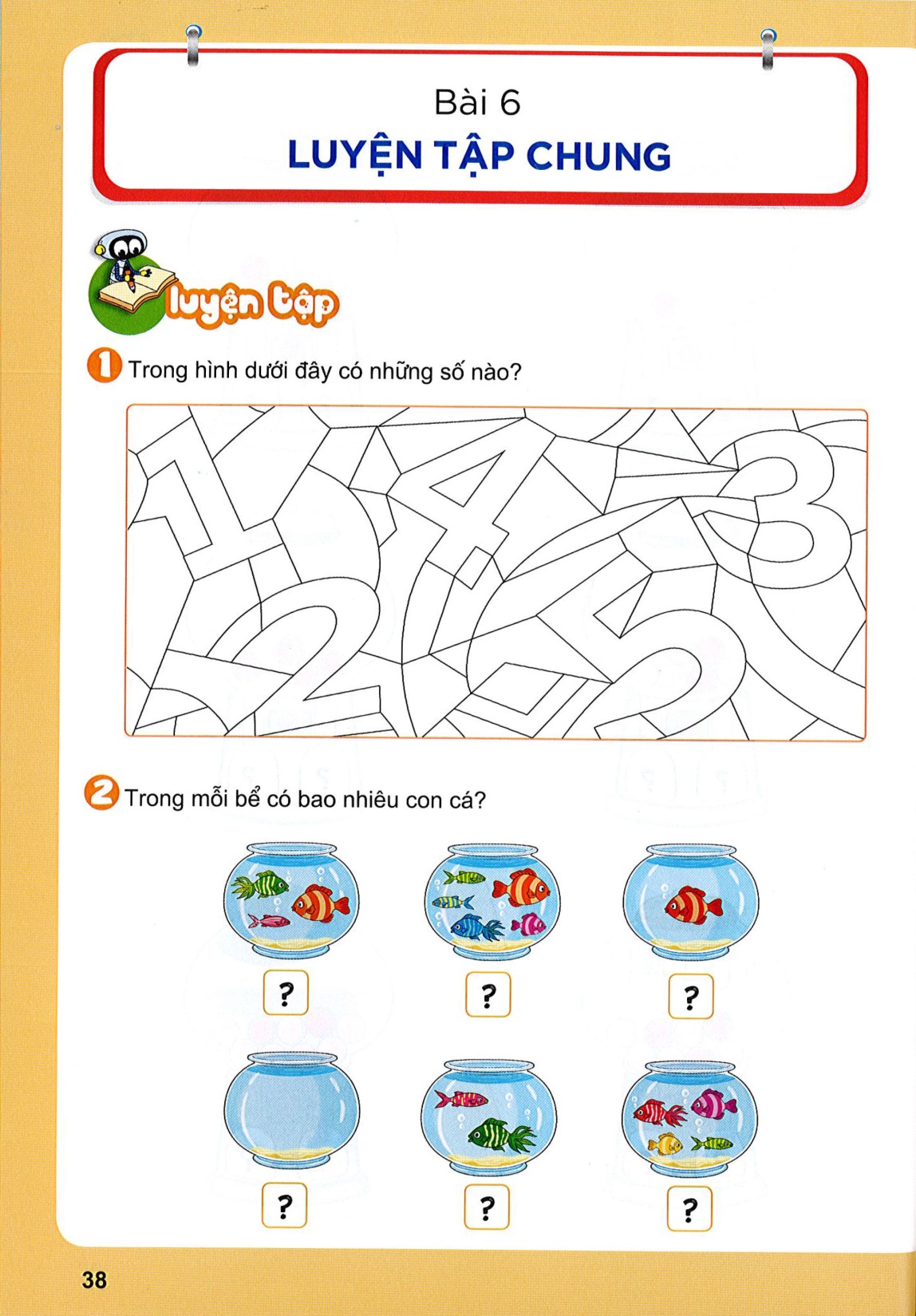 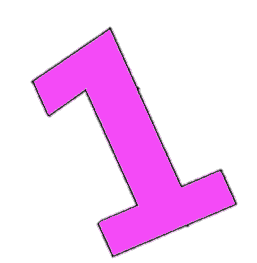 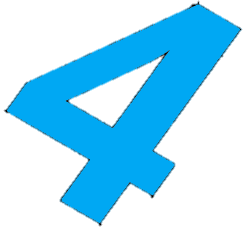 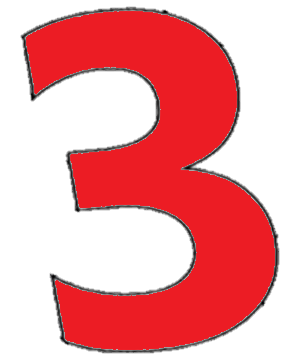 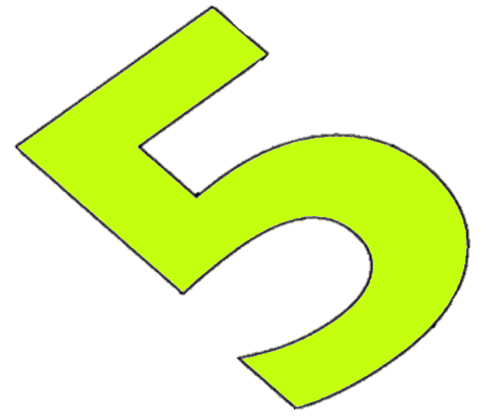 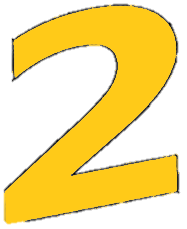 2
Trong mỗi bể có bao nhiêu con cá?
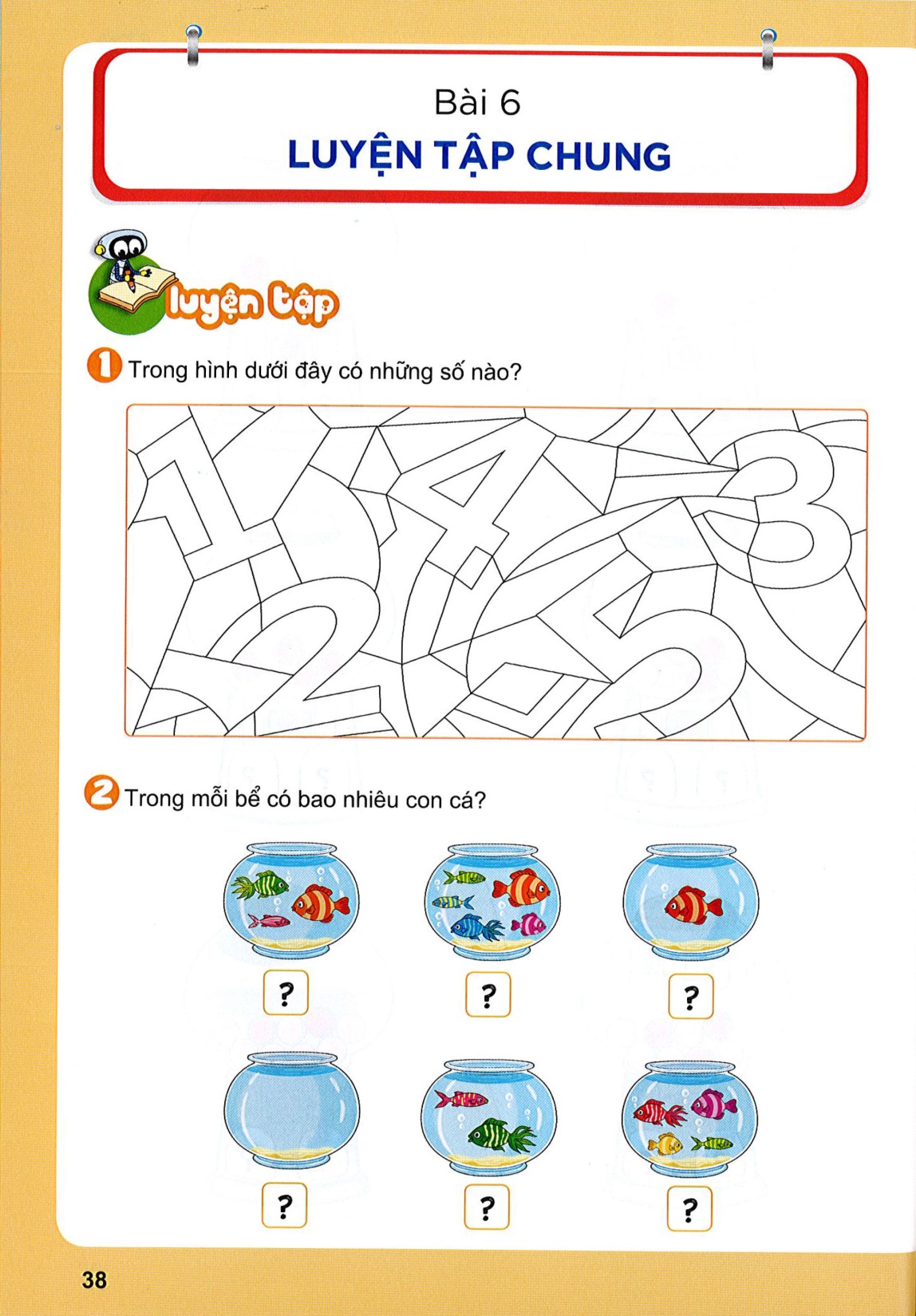 ?
3
?
5
1
?
0
?
?
2
4
?
3
Tìm chậu hoa thích hợp.
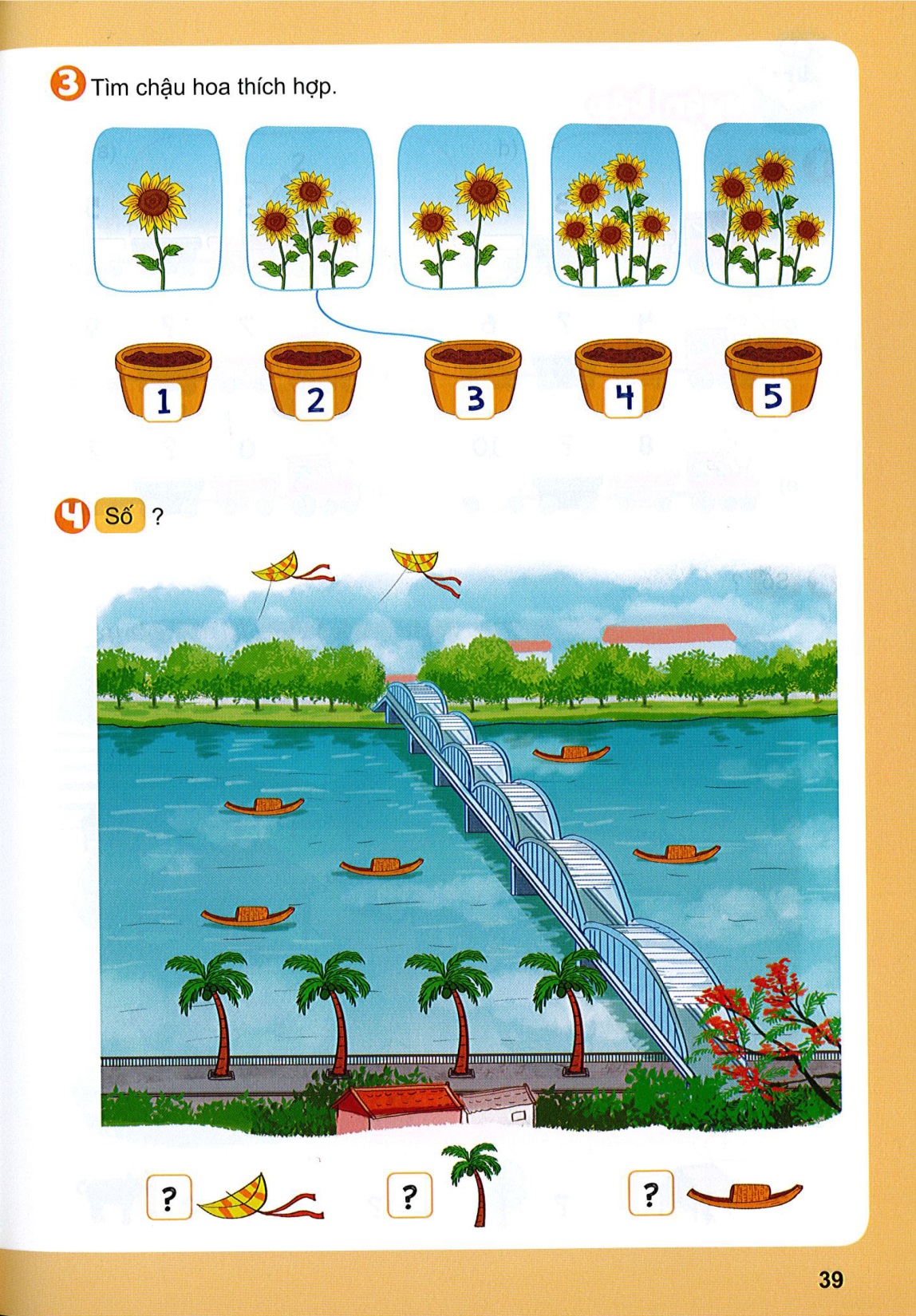 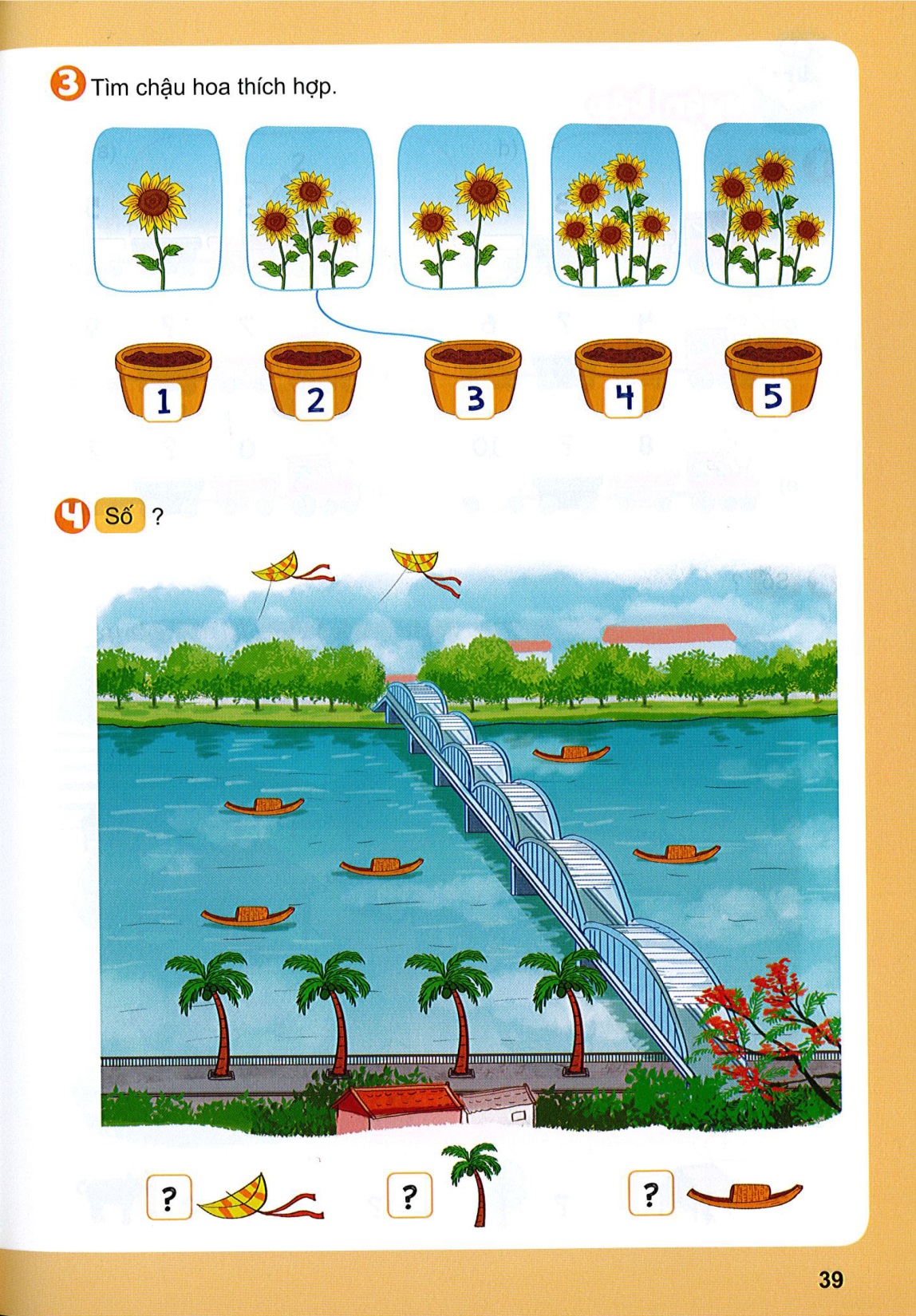 4
Số?
2
?
4
?
5
?
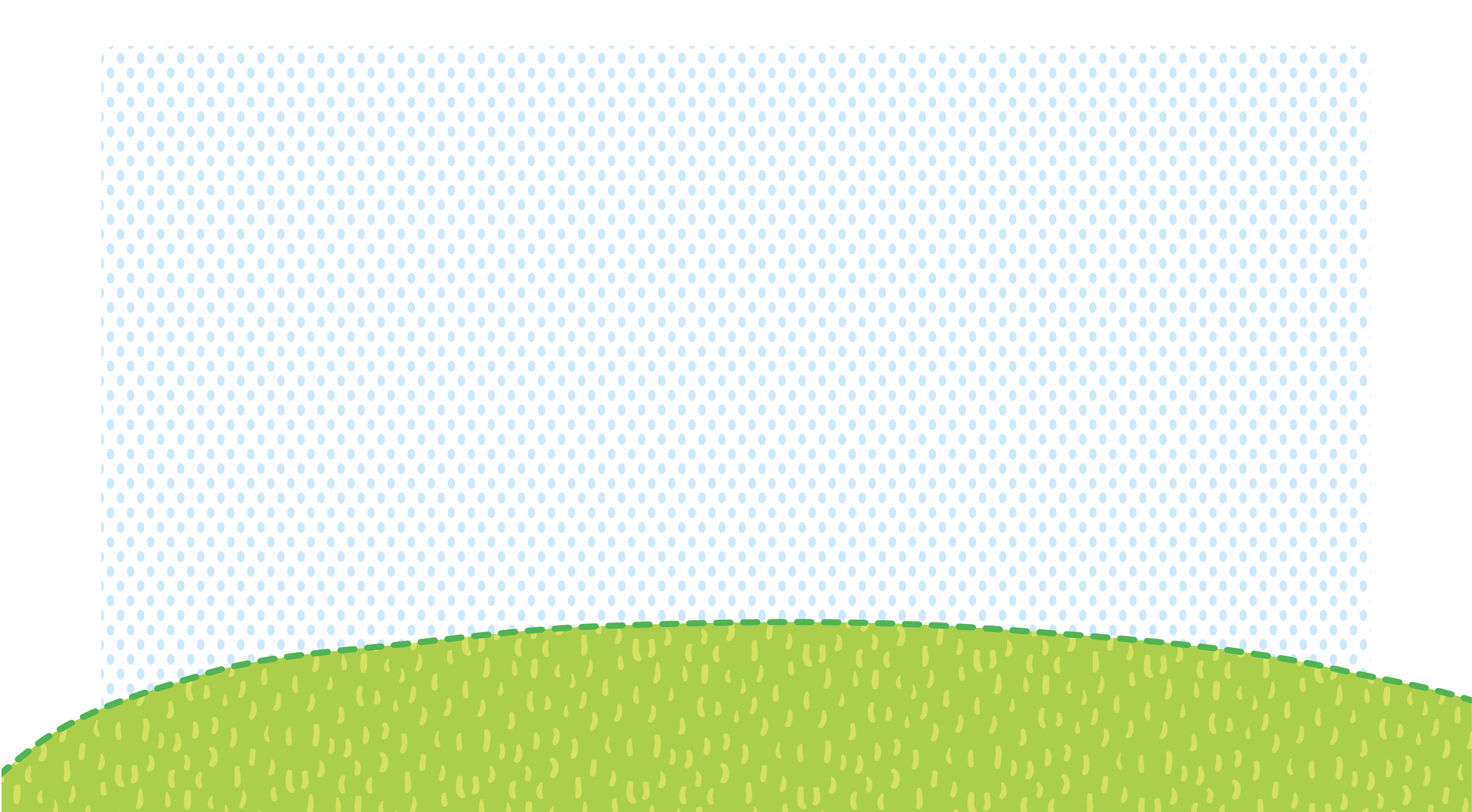 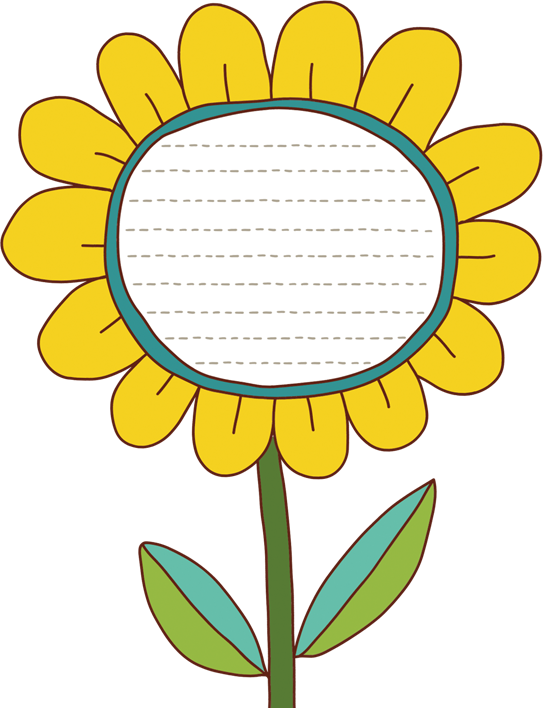 CỦNG CỐ
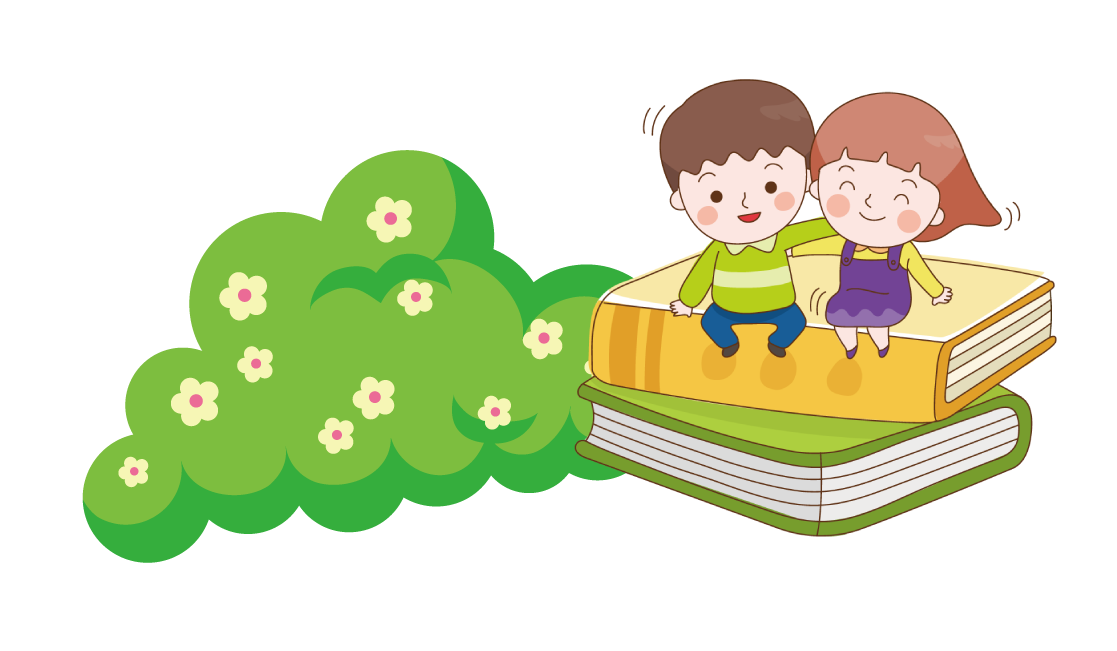 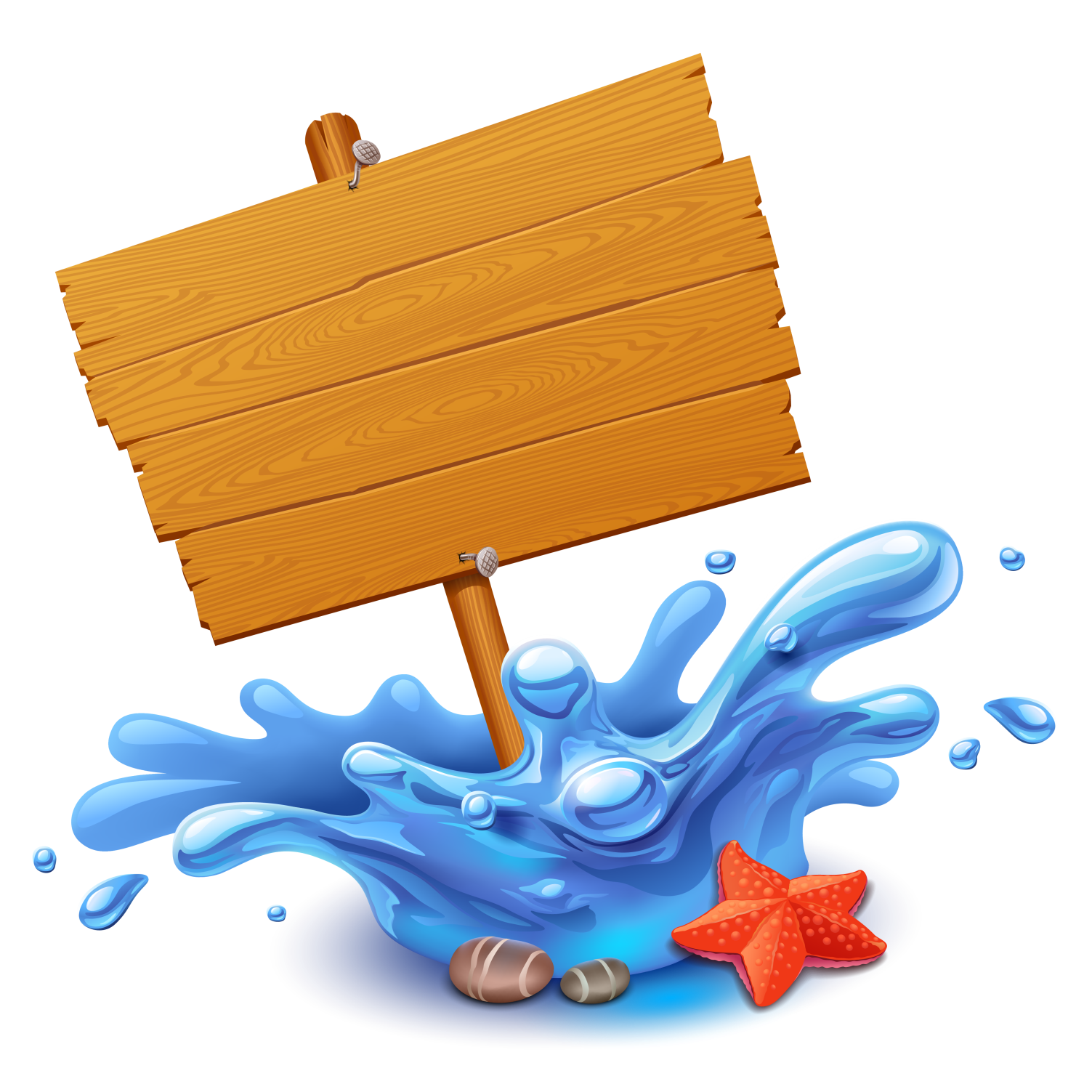 PLAY
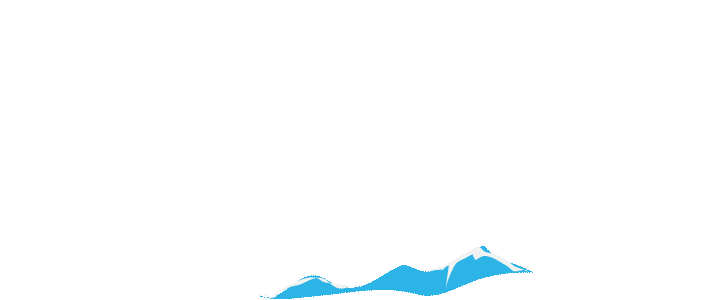 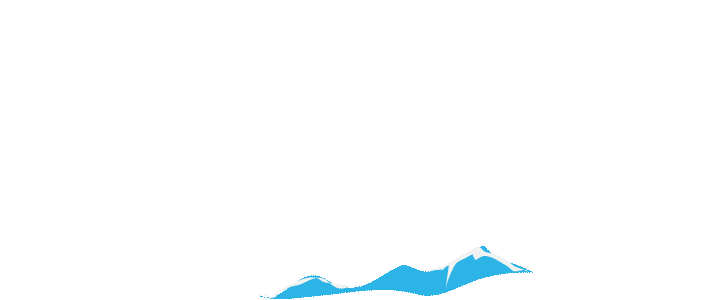 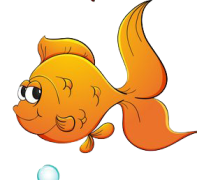 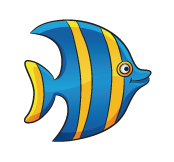 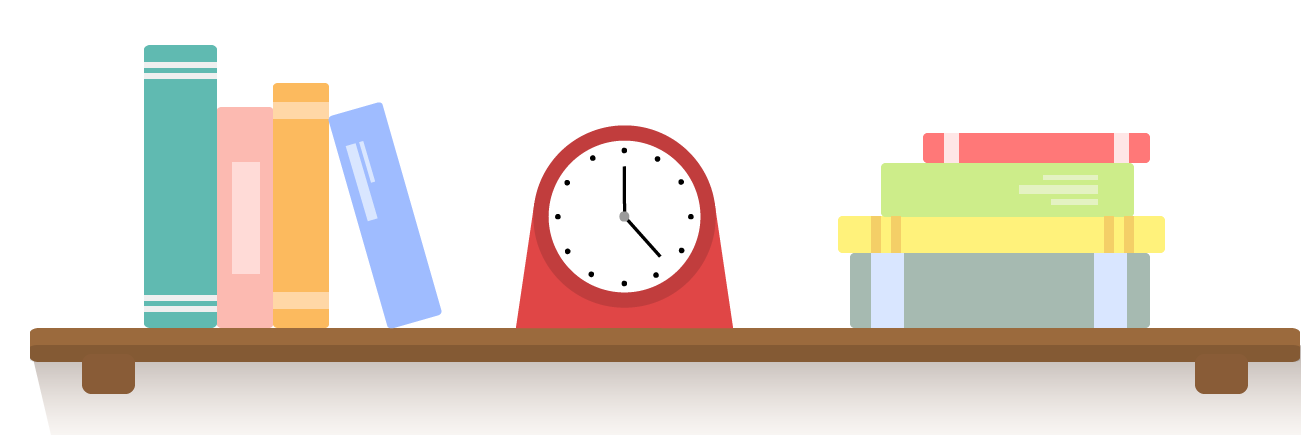 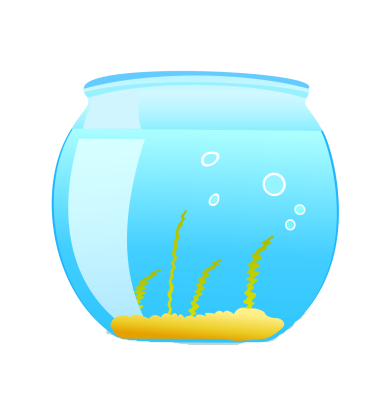 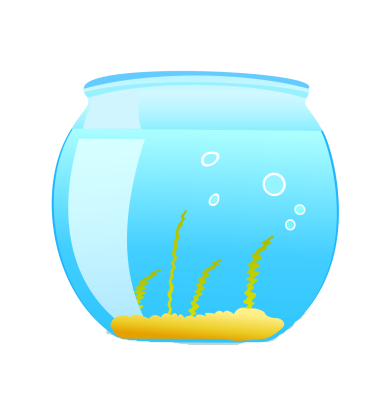 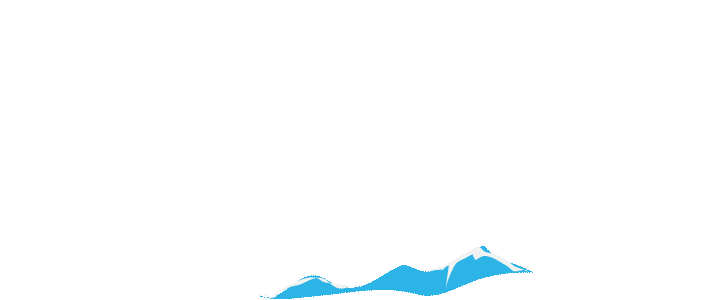 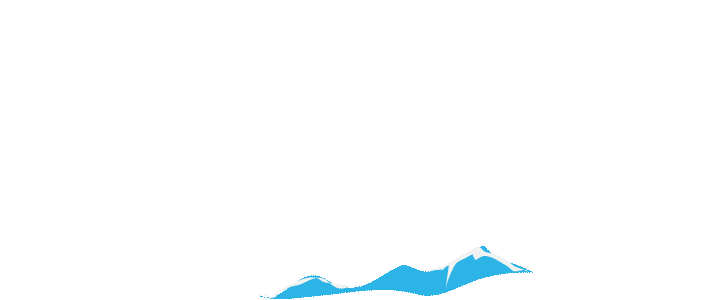 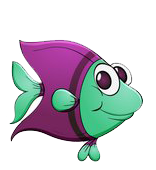 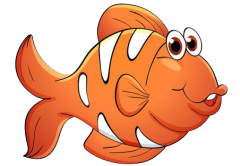 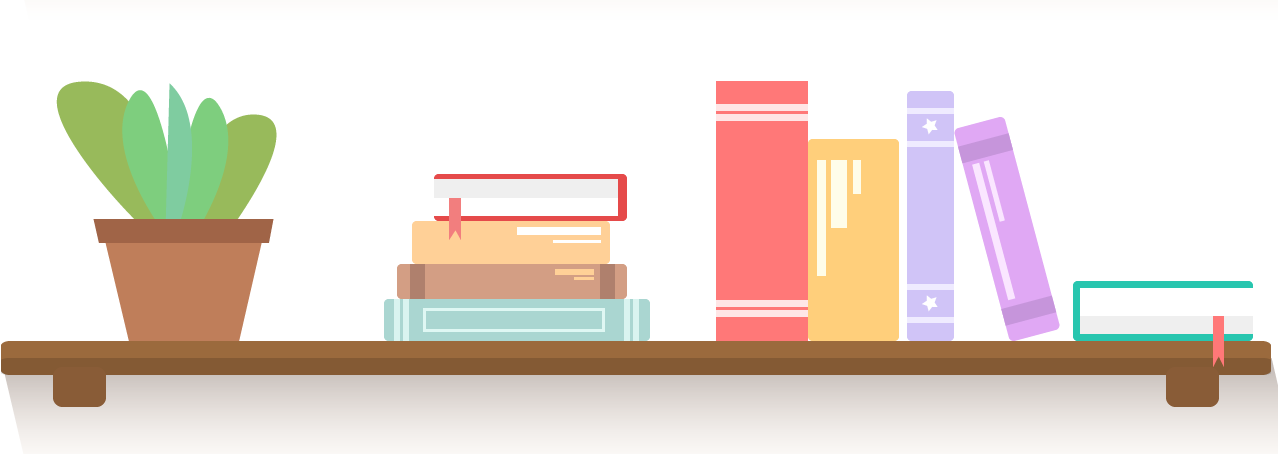 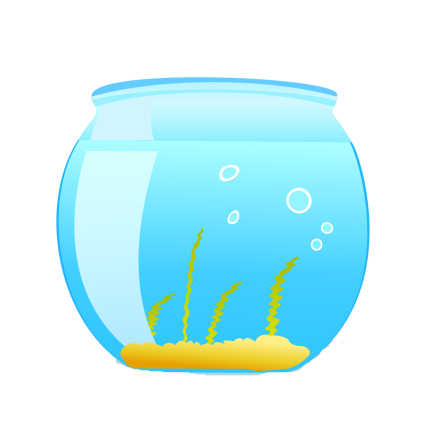 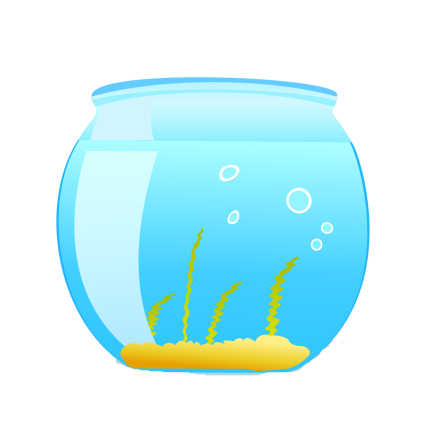 Dặn dò
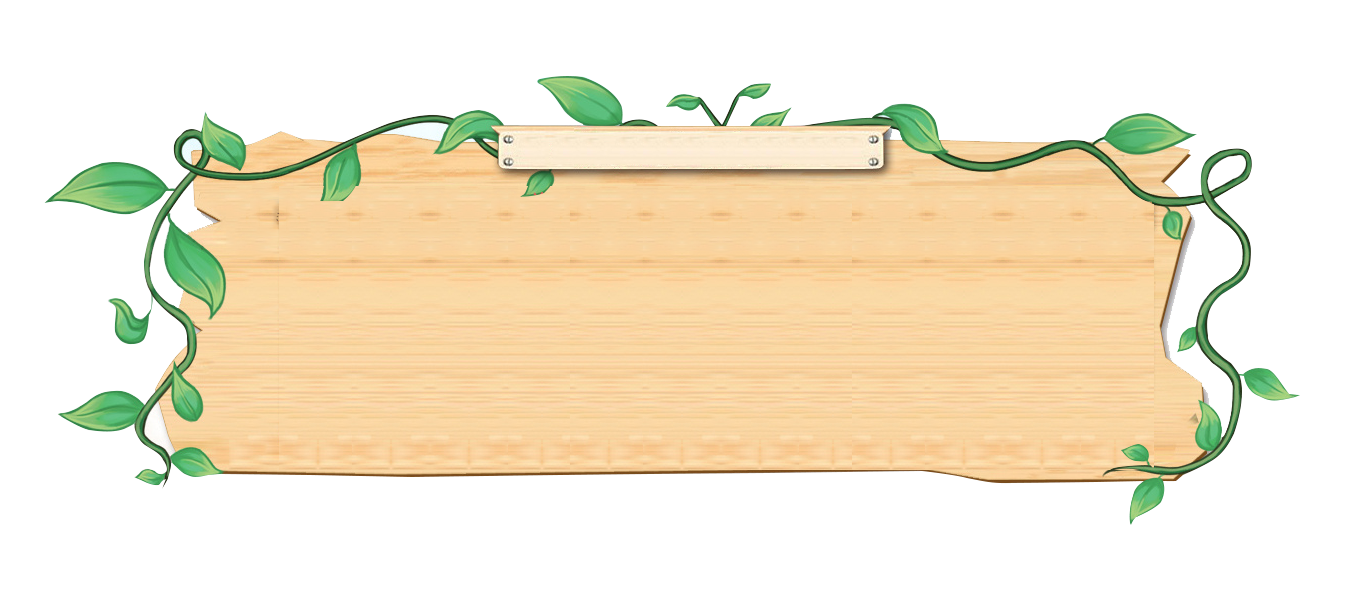 2 và 3 được ….
2 và 3 được 5.
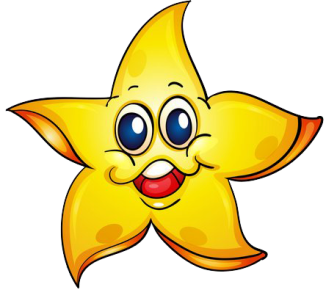 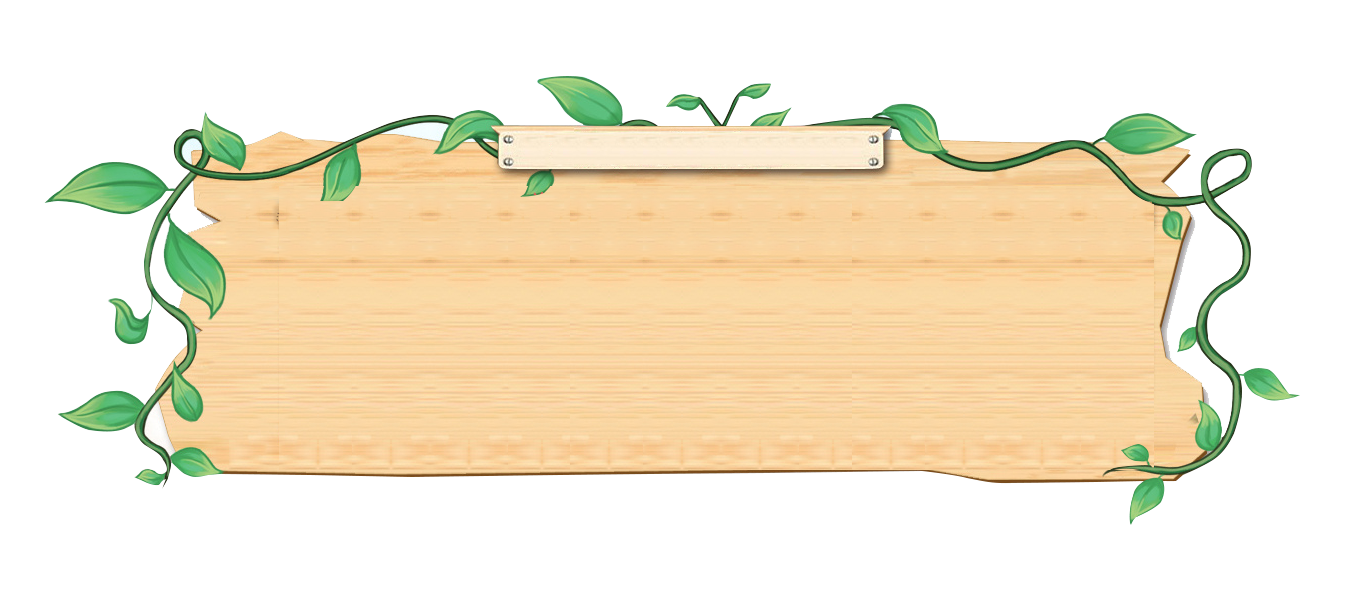 8 gồm 6 và ….
8 gồm 6 và 2.
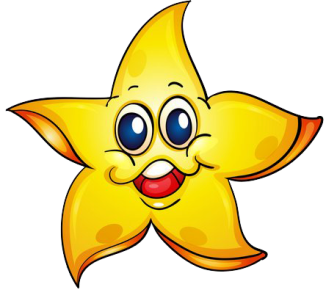 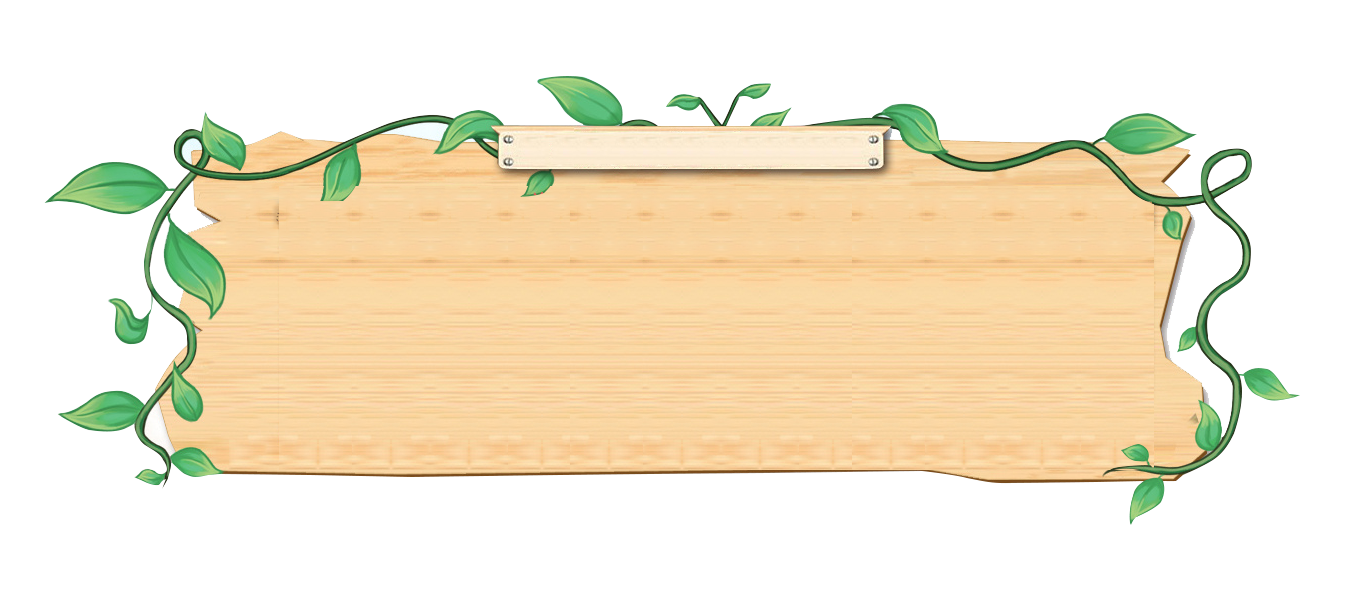 8 và 1 được 9.
… và 1 được 9.
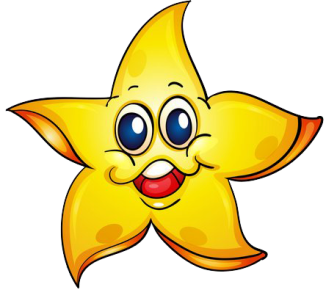 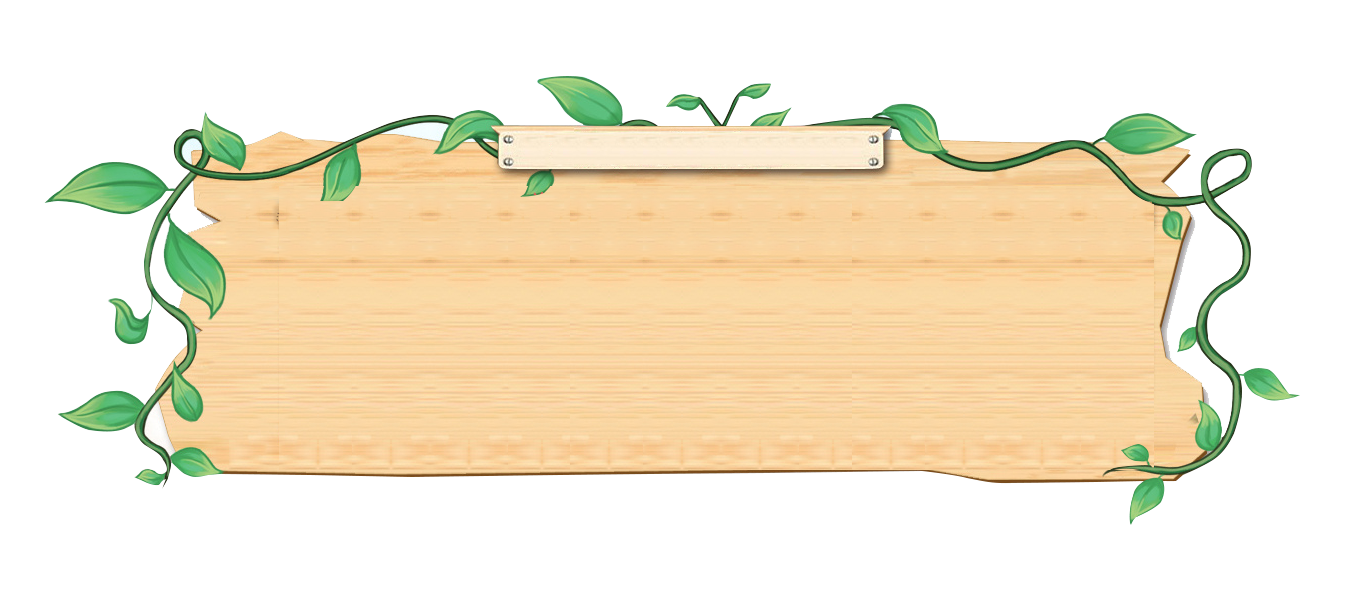 3 và 6 được 9.
3 và … được 9.
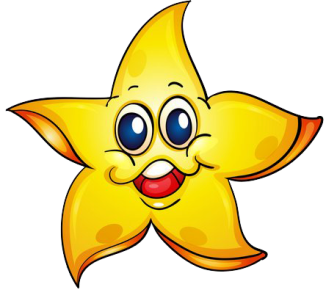 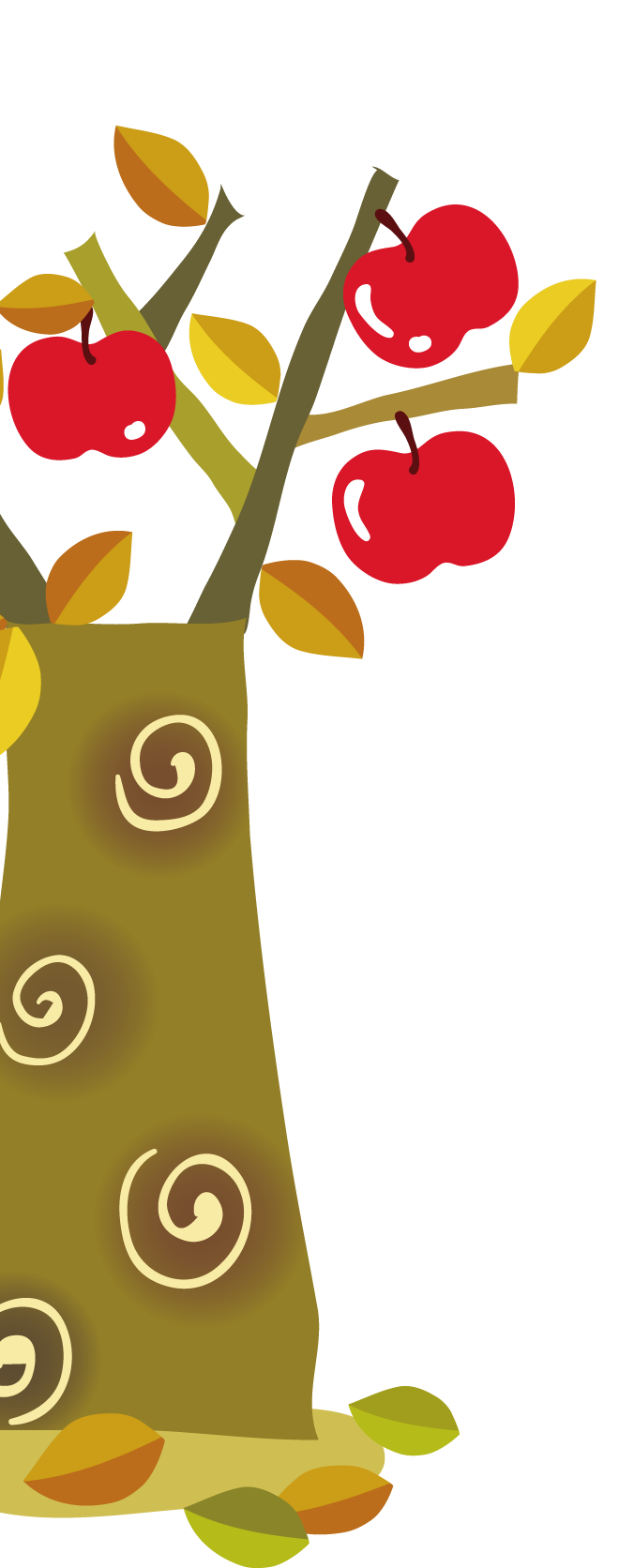 DẶN DÒ
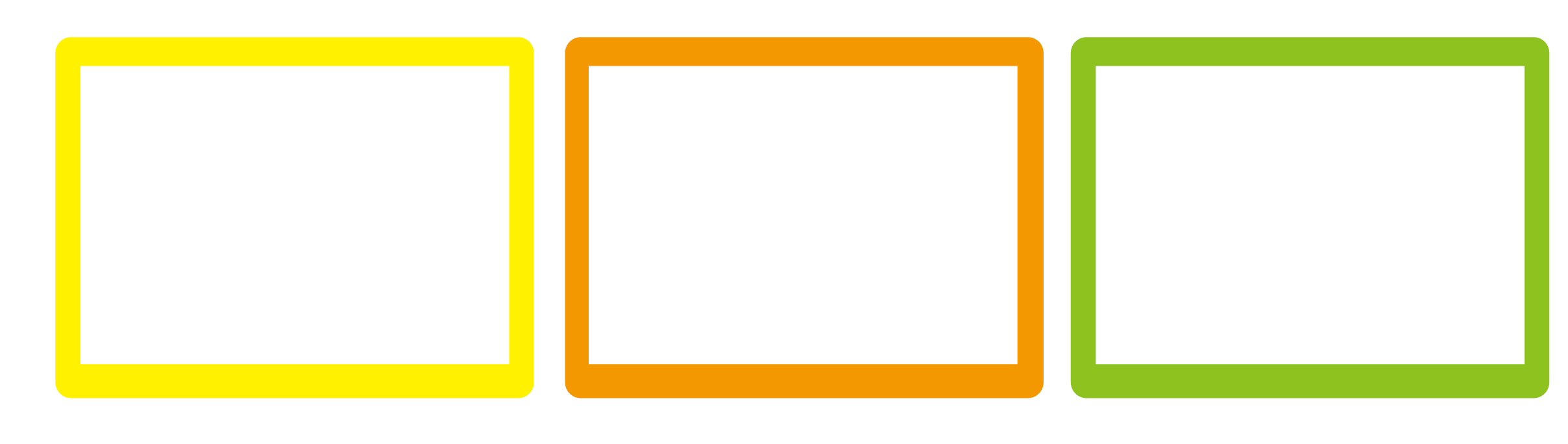 Xem lại bài đã học
Hoàn thành
bài …
Xem bài mới.
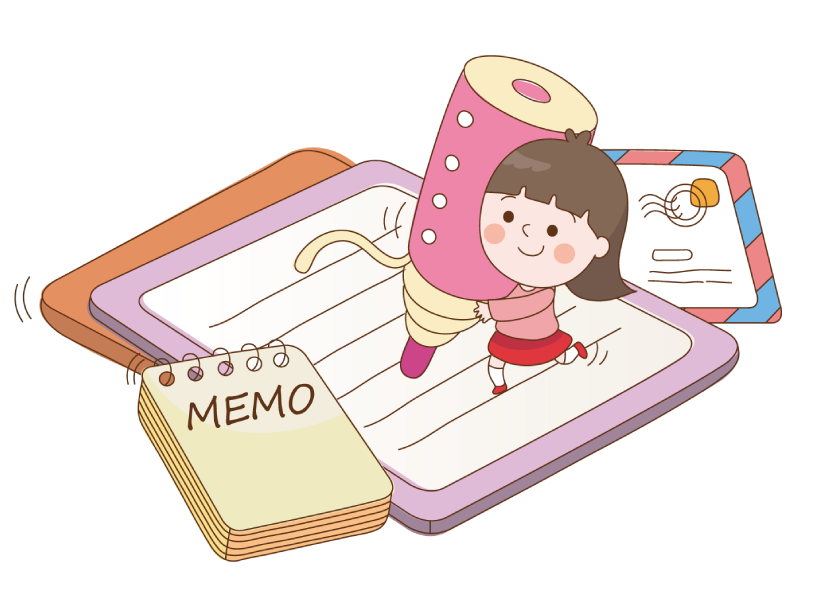 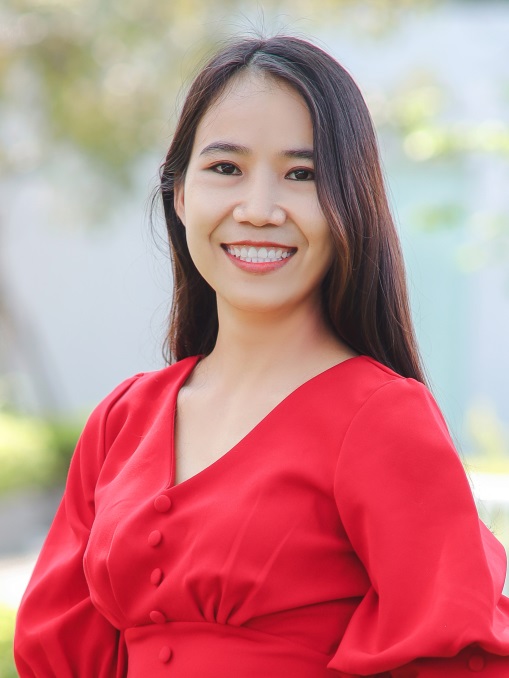 Người soạn	: Phan Thị Linh
Năm sinh	: 1990
Đơn vị công tác	: Trường TH và THCS FPT
LH		: 0916.604.268
Mail		: linhpt33@fe.edu.vn
Thân chào Quý Thầy Cô!
Người soạn rất mong nhận được phản hồi và góp ý từ Quý Thầy Cô để bộ giáo án ppt được hoàn thiện hơn.
Mọi thông tin phản hồi mong được QTC gửi về:
+ Zalo: 0916.604.268
+ Facebook cá nhân: https://www.facebook.com/nhilinh.phan/
+ Nhóm chia sẻ tài liệu: https://www.facebook.com/groups/443096903751589
* Thầy cô có thể liên hệ khi cần được hỗ trợ soạn giáo án điện tử.